Machine Learning applications for luminosity maximization

Xiaofeng Gu


Collaborators:
MSU: Yue Hao, Will Fung
LBNL: Ji Qiang, Sherry Li, Yi-Kai Kan
BNL: Xiaofeng Gu, Robert-Demolaize, Takeshi Kanesue

MAC Review
1
Outline:

Motivation

GPTune and APEX

GPTune and EBIS

Summary
2
sPHENIX luminosity Optimization
sPHENIX:

max. VTX (+/-10 cm)
min. unwanted signal
Crossing angle (2mrad)
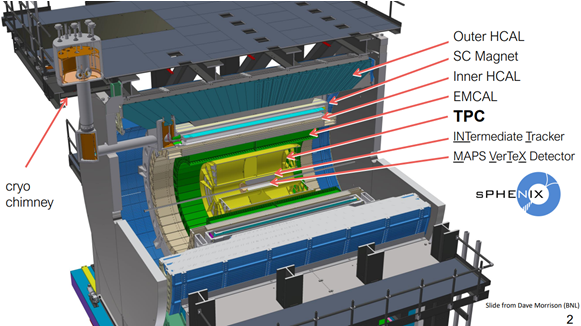 Global Parameters:
Orbit (Dipole)
Tune (Quadrupole), 
Chromaticity (Sextuple)
Octupole 

Local (IR8) Parameters:
Beta*
S* (more sensitive than head on)
Transverse offset

Other Parameters:
RF Voltage
Collimator Position
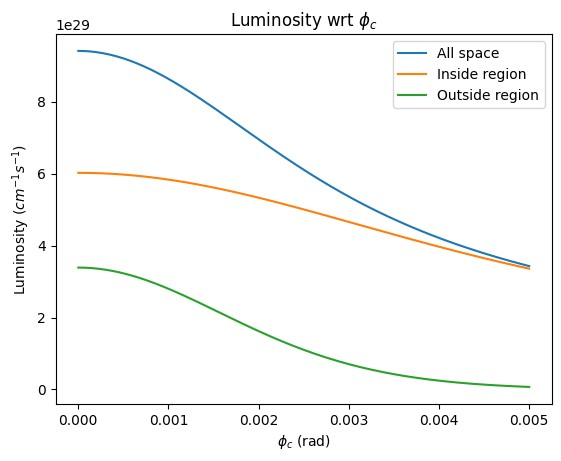 Many variables; 
Maximize the useful signal within VTX while minimize the unwanted signal outside of VTX
Machine learning could be a good tool for a fast, multi-objects tunning.
GPTune will be used.
Maximize
minimize
3
Outline:

Motivation

GPTune and APEX

GPTune and EBIS

Summary
4
Bayesian optimization at LBNL GPTune
Several features of GPTune (BLNL) are very useful, including: 
relies on dynamic process management for running applications with varying core counts and GPUs

can incorporate coarse performance models to improve the surrogate model

allows multi-objective tuning such as tuning a hybrid of computation, memory and communication

allows multi-fidelity tuning to better utilize the limited resource budget

supports checkpoints and reuse of historical performance database.
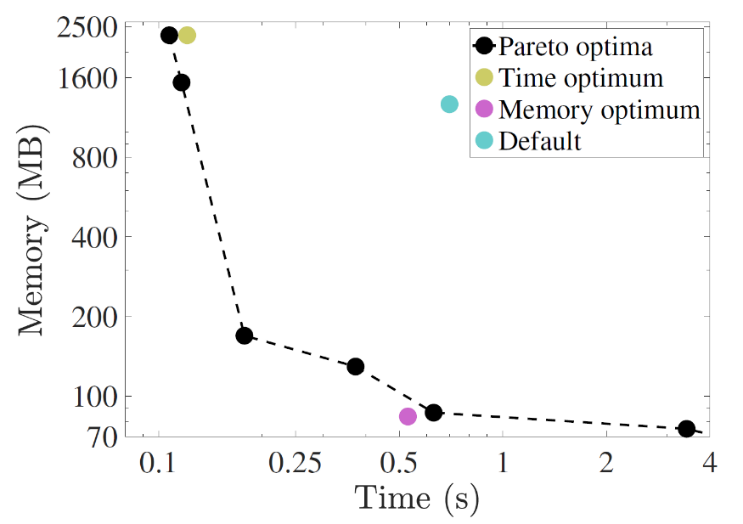 https://github.com/mkturkcan/GPTune
https://nimrodteam.org/meetings/team_mtg_5_21/nimrod_meeting_YangLiu.pdf
5
GPTune Optimization with the Analytical Luminosity
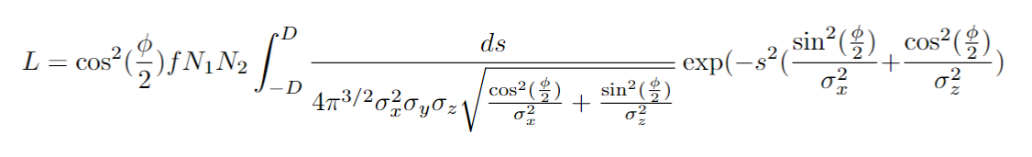 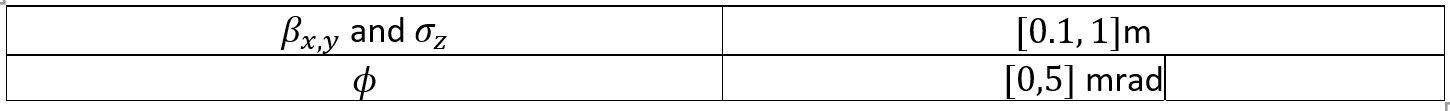 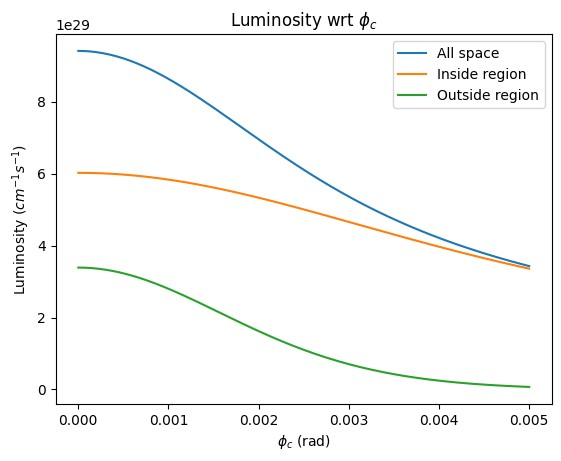 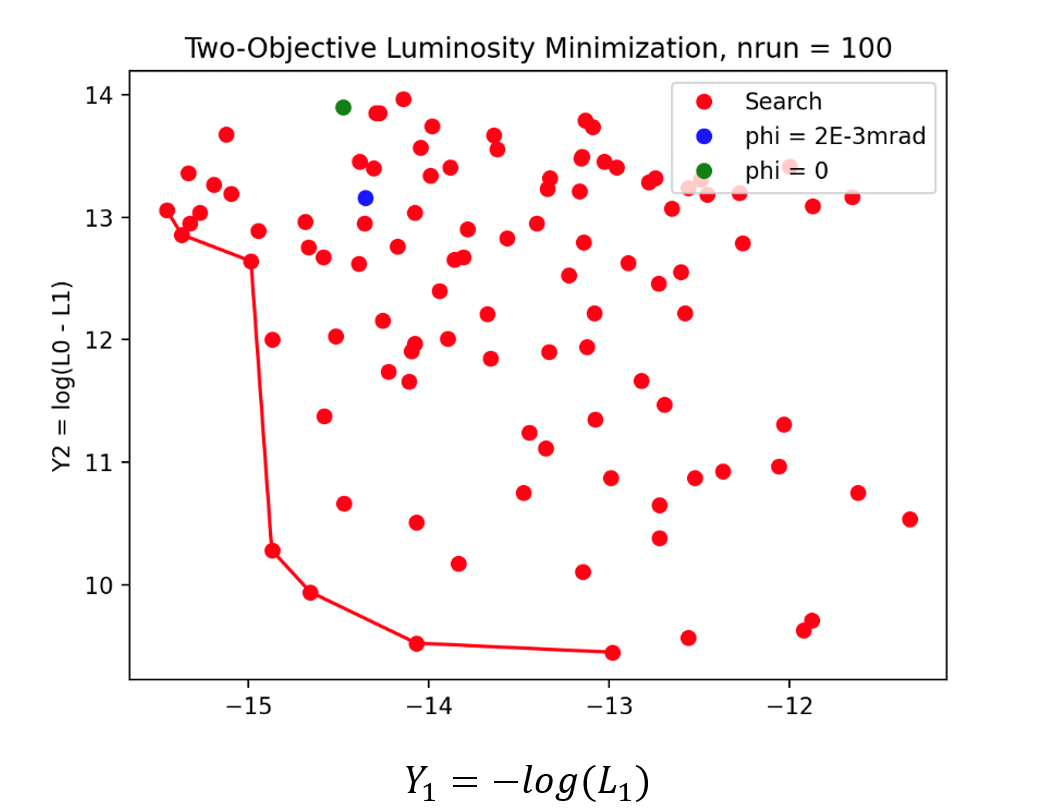 Maximize
Unwanted Lumi
minimize
Unwanted
Vertex signal (±10cm)
6
GPTune Optimization with Simulated Luminosity
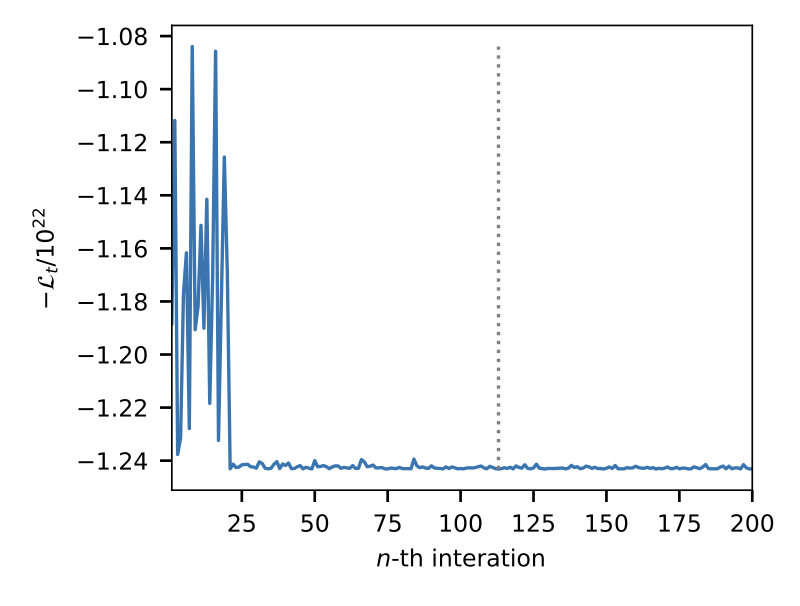 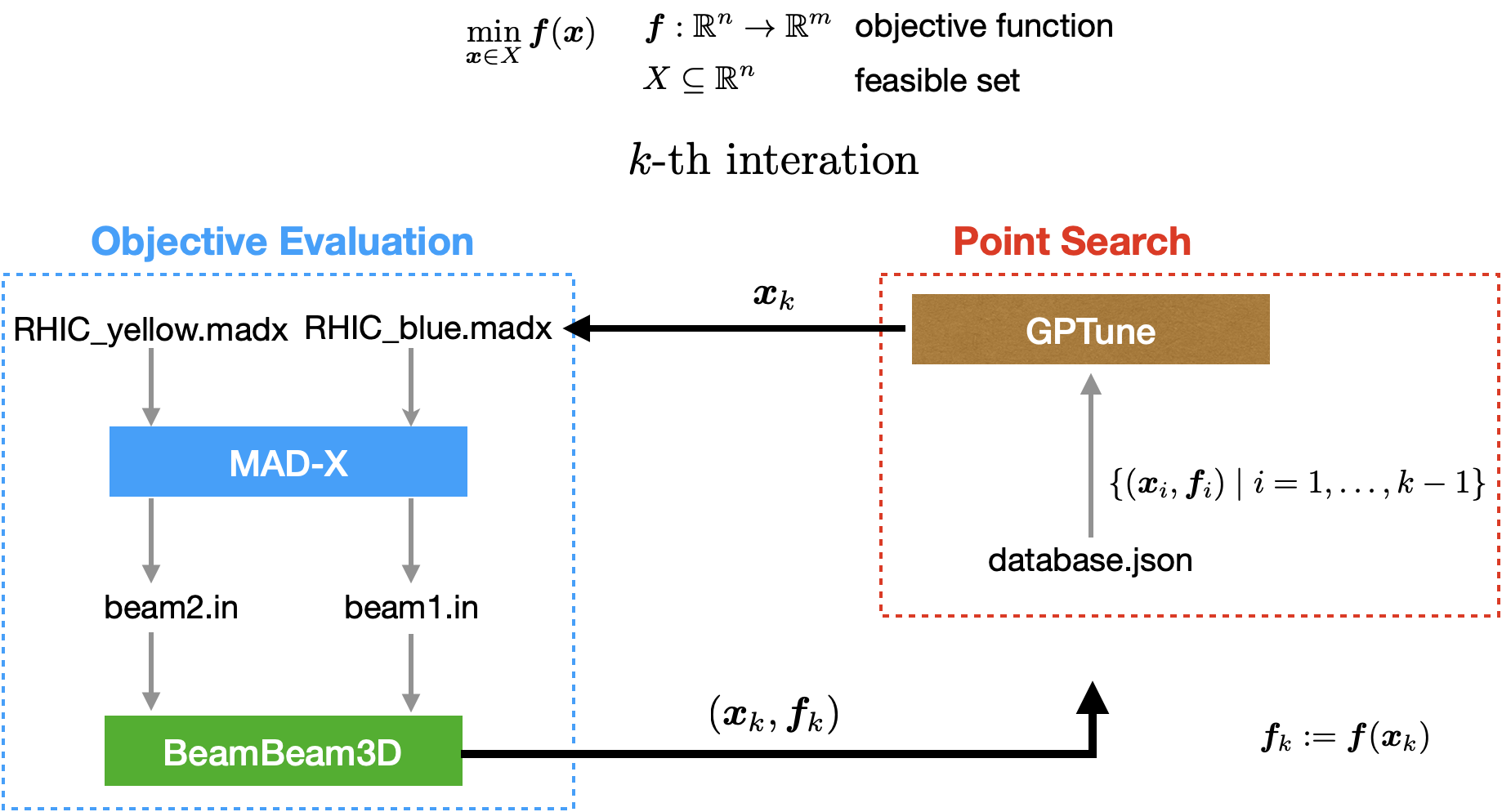 APEX for Luminosity Optimization
1.  S* and beta* changing scripts: Tested (next slide)
change the target s*, beta* within ‘deltas.dat’ file;
run ‘madx job.madx_Au16-e0::store’ command, will get ‘IP8knob.dat’ file;
run ‘CreateSend.IP8’ command, will get ‘SendTrim.IP8’ file;
run ‘SendTrim.IP8’ command.
Luminosity Measurement
Machine 
parameters
Optimization method
VTX
signal
GPTune
S*
2.  Vertex Signal: contacted with sPHINEX people:
Did it with PHENIX before
Send the vertex data several ways.
3.  GPTune: Tested (next several slides)
Installed and tested
Did some optimizations EBIS and got some good results.
8
Script Test at IR12
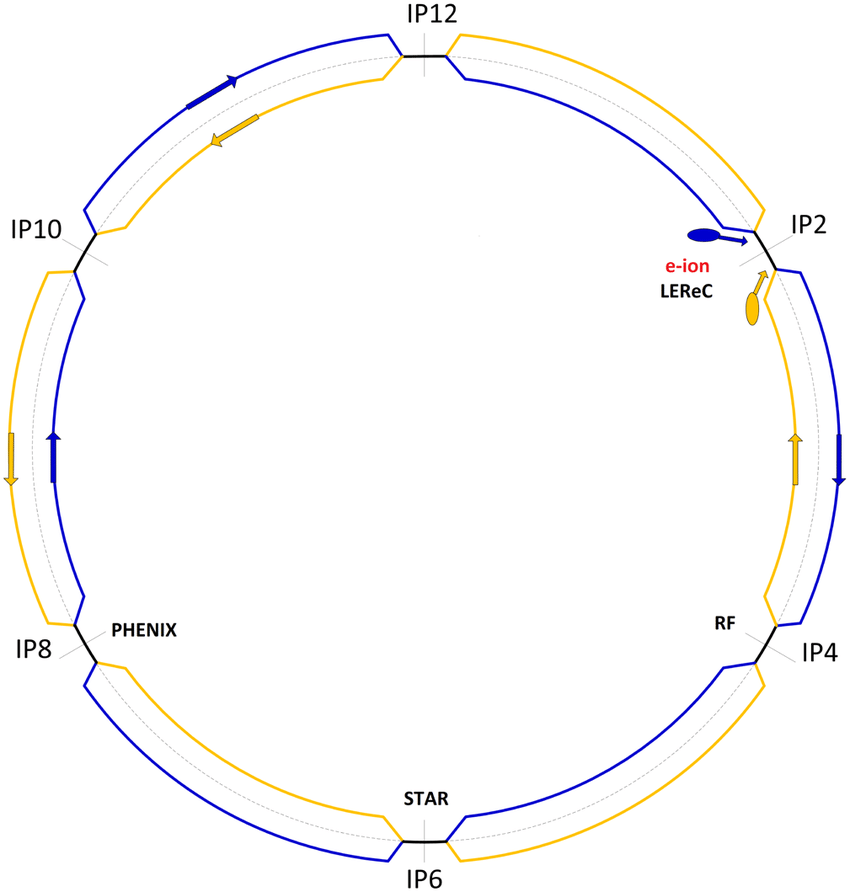 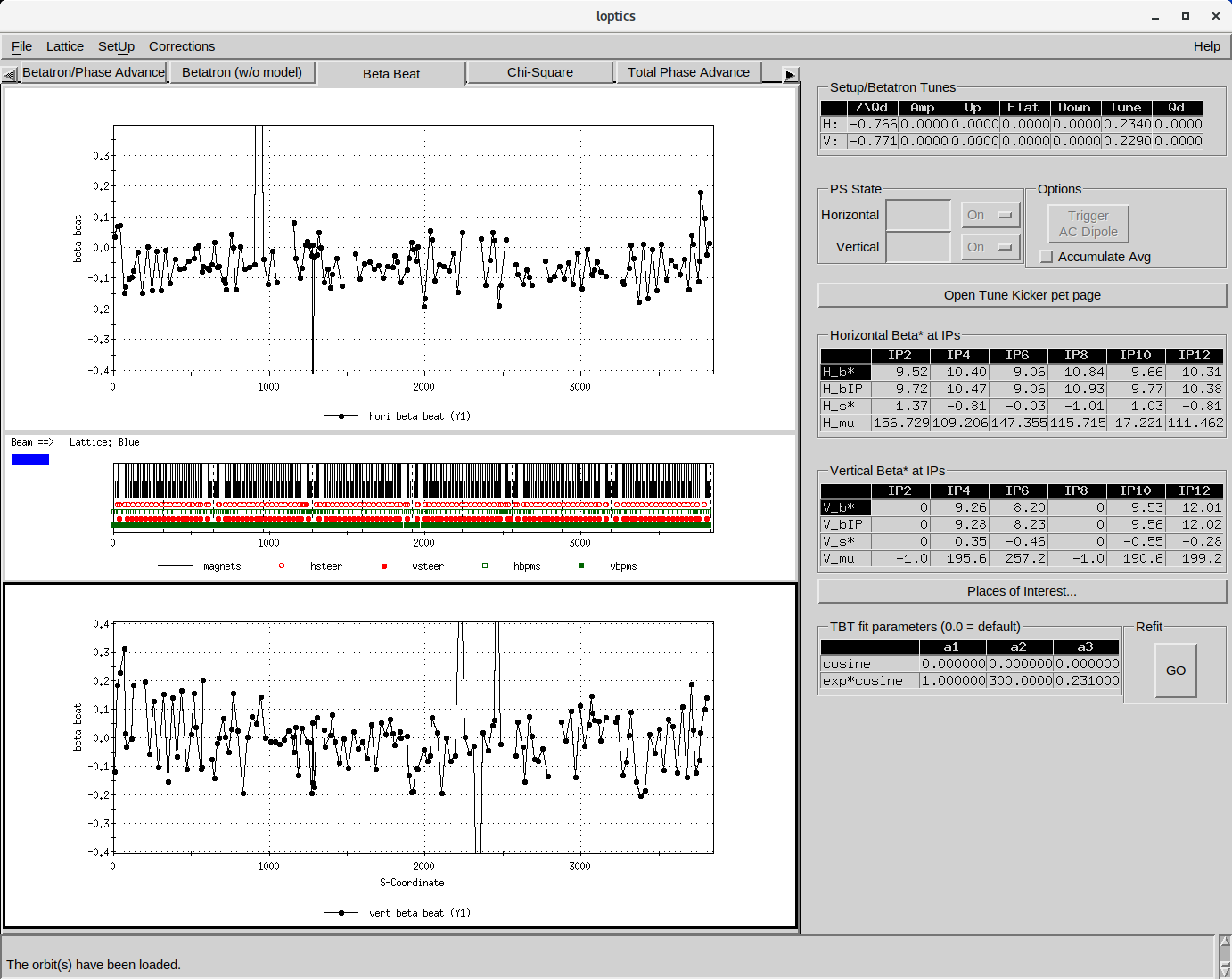 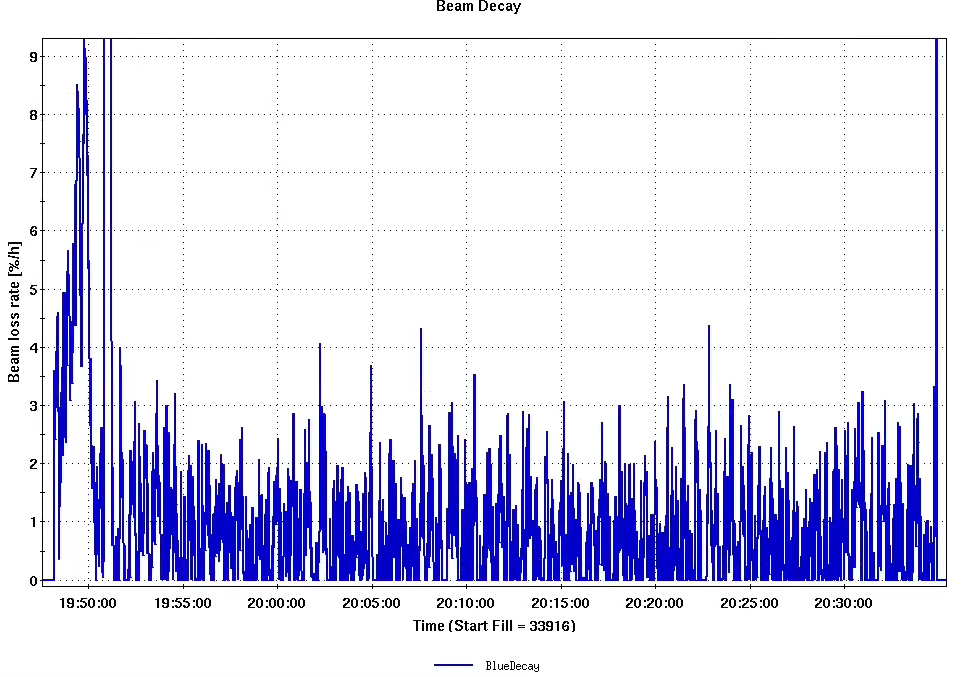 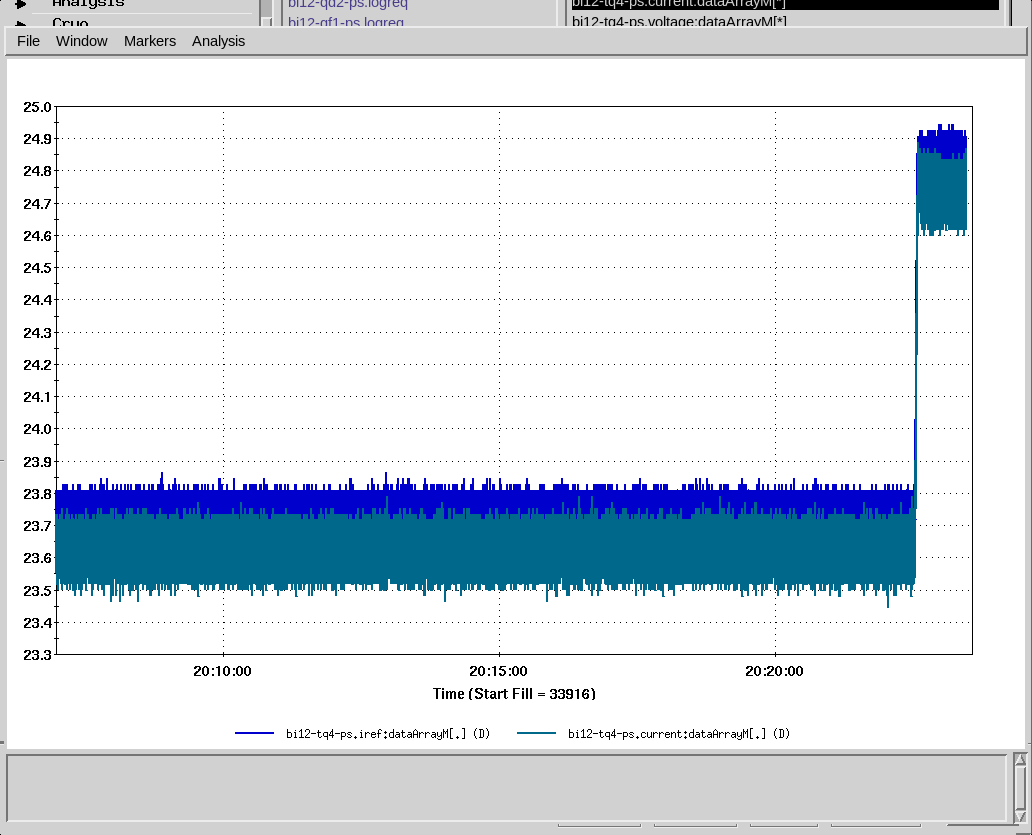 s* measurement
IR12 PS Current
Beam Loss During Test
PS Current
Successfully test the s* script at store (IR12).

No additional significant beam loss during +/- 0.5 m s* change. 

Will explore a large safety range next time at IR12 without separation bump.
9
Outline:

Motivation

GPTune and APEX

GPTune and EBIS

Summary
10
GPTune Test: EBIS Intensity Optimization
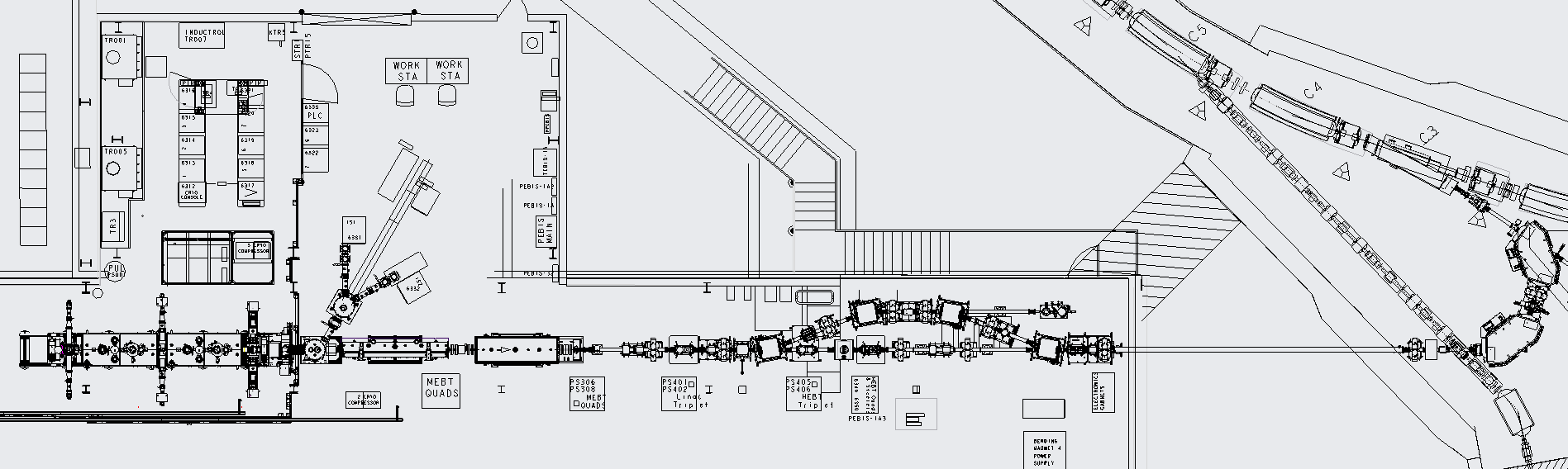 fc96
LION
1
RFQ
LINAC
2
6
8
4
5
7
3
EBIS
xf14
Buncher3
Buncher2
Buncher1
LION
EBIS Injection Line (fc96)
EBIS 
EBIS Extraction line (xf14)
RFQ
MEBT
Linac
HEBT
11
GPTune: EBIS Injection Line (9 parameters)
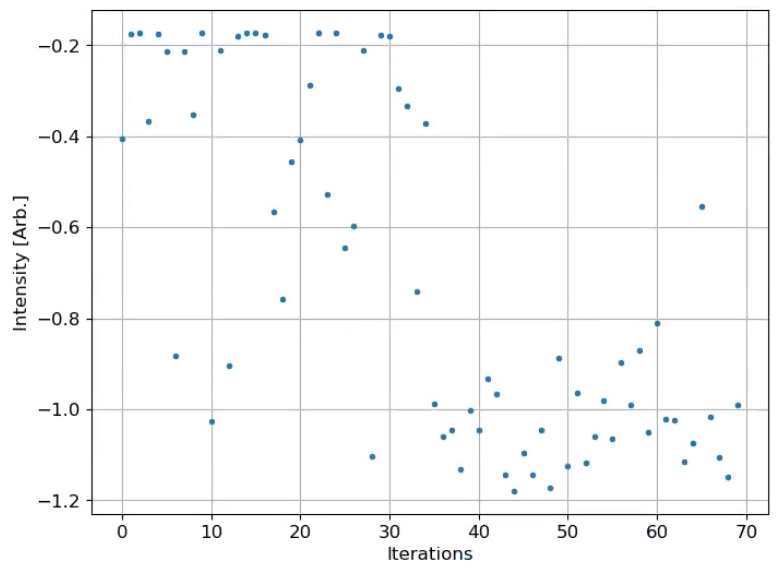 GPTune: minimize the signal to get a maximum output.

script was running from 12:33 to 13:36 (~63 min)

1 pulse / super-cycle [6.6 s]; it takes 2 super-cycles for the powers settle down; 4 super-cycles for measurement. 

fc96 measurement was used for injection optimization

9 control parameters after 70 iterations
GPTune Signal
12
GPTune: EBIS Injection Line (9 parameters)
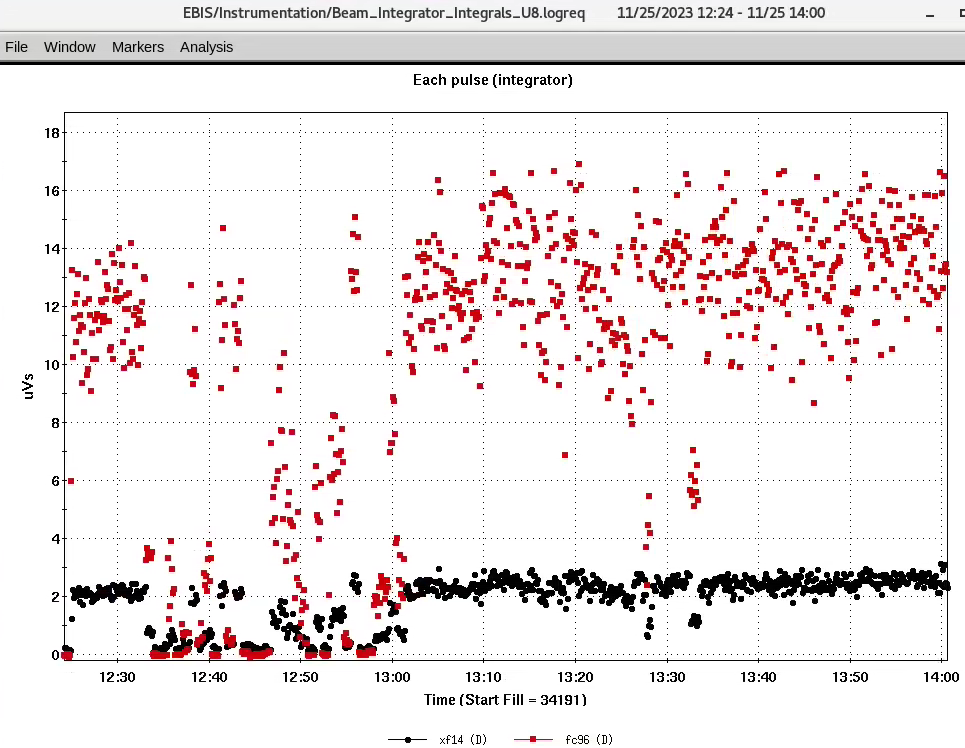 ~14.0
~22% improvement after optimization
fc96 Intensity
11.5
13
GPTune: EBIS Extraction Line (10 parameters)
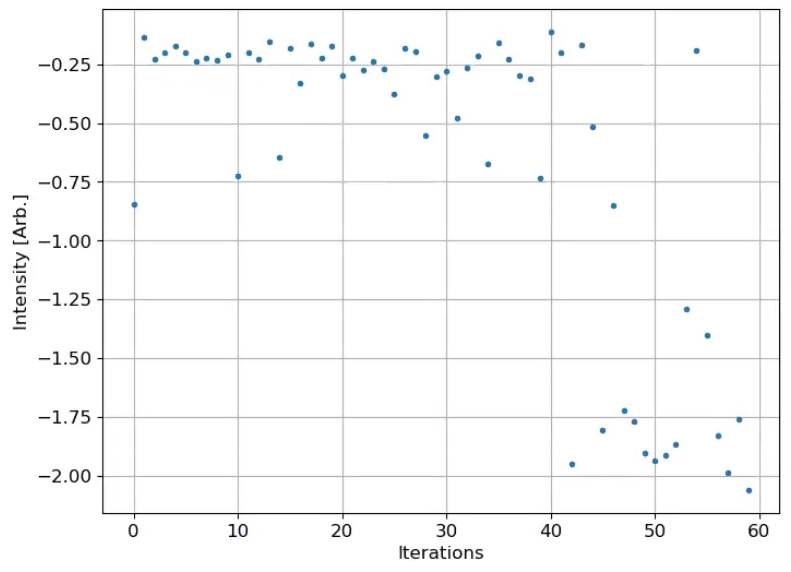 script was running from 10:18 to 11:15 (~57 min)

2 pulses / super-cycle [6.6 s].

xf14 measurement was used for extraction optimization.

10 control parameters after 60 iterations
GPTune Signal
14
GPTune: EBIS Extraction Line (10 parameters)
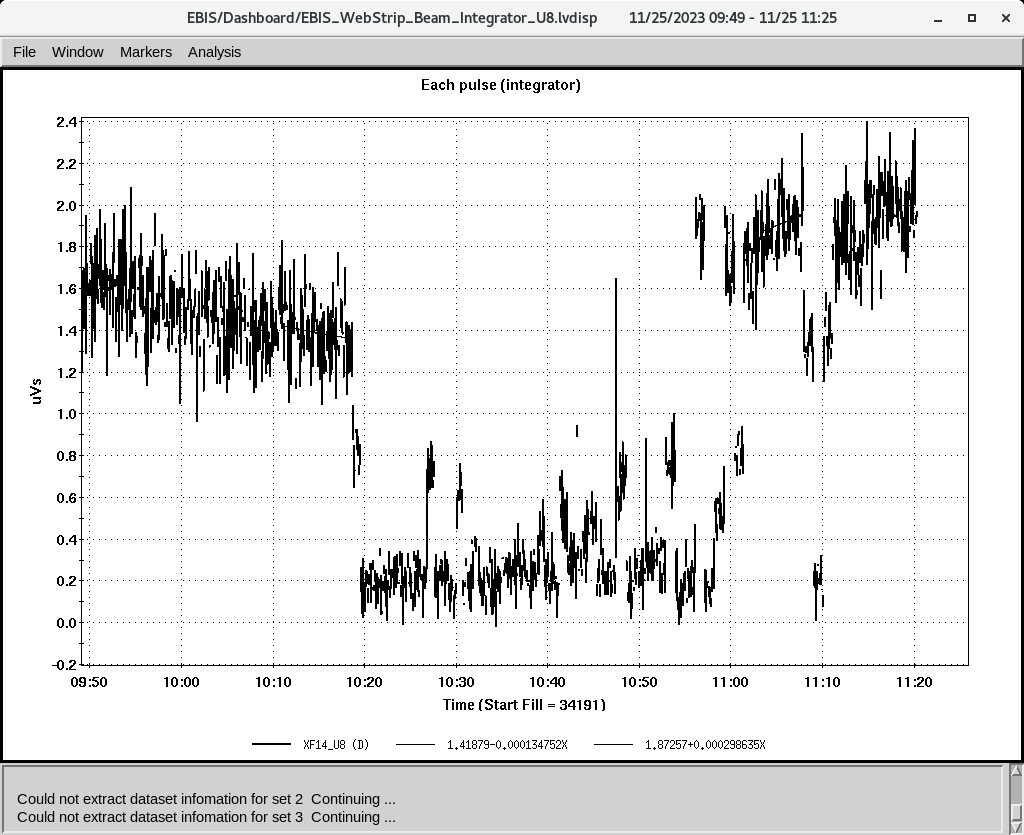 ~2.0
Xf14 Intensity
1.4
~43% improvement after optimization
15
GPTune: EBIS Intensity Gain (11/25/2023)
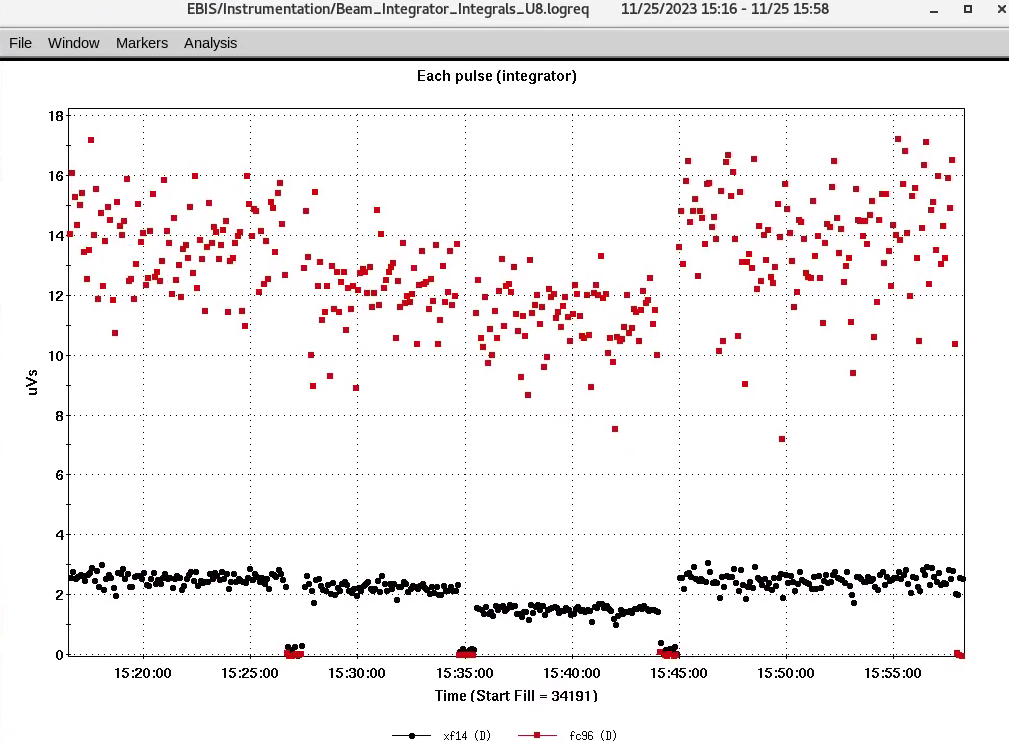 13.67±1.40
12.16±1.23
13.89±1.76
GPTune works with std  ±10% (pp ±15% ) noisy signals!

Possible more gain with fc96 instead of xf14 for the extraction line?
11.22±1.05
fc96 Intensity
Inj+Ext.
Original.
Inj+Ext.
Ext.
2.53±0.20
2.23±0.17
2.49±0.24
1.48±0.13
?
16
GPTune: EBIS Injection + Extraction (19 parameters)
12/03/2023: 

Change 19 parameters simultaneously 

Fc96 was used.

 Original: 22 [uVs]

 80-iterations: 23 [uVs] 

 90-iterations: 23.56  [uVs] (7%)  

 1.07×1.22 ~ 1.30 ?
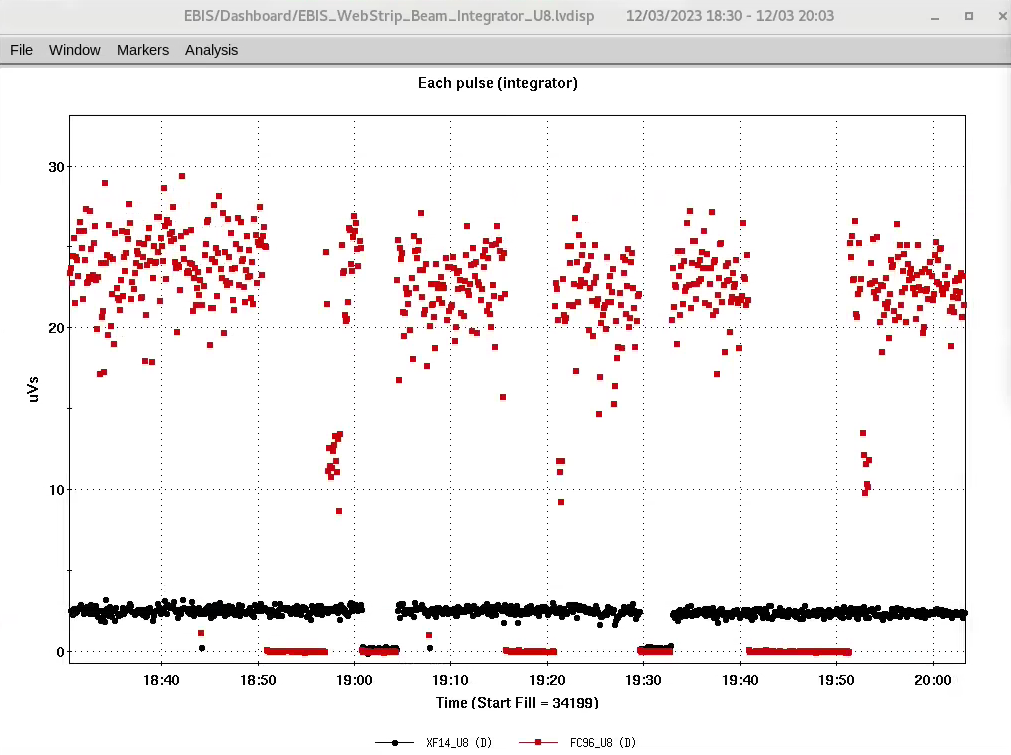 90 iterations
80 iterations
Original
fc96 Intensity
17
Outline:

Motivation

GPTune and APEX

GPTune and EBIS

Summary
18
Summary
GPTune has been demonstrated as a powerful tool for optimization. It was used for EBIS intensity optimization and got 22~30% intensity improvement at xf14 CT (70% with fc96 CT) , with ±10% std noisy signals and 19 variables. GPTune is planned to be used for other beam lines in RHIC complex. 

The luminosity optimization plan has been developed: testing scripts, variable limits and beam loss at IR12 (injection and store), then at IR8 (store). 

Scripts for Luminosity optimization have been tested at IR12. No significant beam loss during the test. Maybe more time to explore the variable limits. 

The experience of luminosity optimization with a cross angle is very useful for EIC.
19
About the last year’s recommendations
Recommendations: Develop a plan and assess the resources needed to carry out the plan. The plan needs to have well-defined and achievable goals. 
	Partially Done: Scripts for Luminosity optimization are tested at IR12 at injection and store; will do it at IR8 this run.

Recommendations: and include defined measures and actions to protect the machine and the detector.
	Done: No significant loss during the test. Will explore the limit range again. 

Recommendations: The protection measures need to be agreed upon with sPHENIX management. 
	Partially Done: Have contacted with them about the vertx signals; will communicate with them for APEX.
20
Acknowledgement
R. Guillaume 

T. Kanesue

M. Okamura

J. Morris
21